Jeudi 7 mai 2020
Calcul mental
Ajouter mentalement
19 + 25
4 + 38
38 + 17
58 + 27
9 + 75
63 + 5
[Speaker Notes: Laisser un temps pour les faire seuls]
36 + 8
16 + 76
37 + 2
87 + 9
29 + 46
67 + 26
[Speaker Notes: Laisser un temps pour les faire seuls]
Nombres
Le quiz du jour
43
44
D
C
B
A
Où se trouve 48 ?
Le quiz du jour
43
44
D
C
B
A
Où se trouve 48 ?
Le quiz du jour
70
71
D
C
A
B
Où se trouve 67 ?
Le quiz du jour
70
71
D
C
A
B
Où se trouve 67 ?
Le quiz du jour
44
43
D
C
A
B
Où se trouve 53 ?
Le quiz du jour
44
43
D
C
A
B
Où se trouve 53 ?
Le quiz du jour
21
22
D
C
A
B
Où se trouve 27 ?
Le quiz du jour
21
22
D
C
A
B
Où se trouve 27 ?
Problèmes
La situation d’hier
Mayane a 62 billes en arrivant à l’école. 
Elle en perd 21 à la récréation du matin, mais en gagne 26 à la récréation de l’après-midi. 
Combien en a-t-elle à la fin de la journée ?
62 – 21 =
La situation d’hier
Mayane a 62 billes en arrivant à l’école. 
Elle en perd 21 à la récréation du matin, mais en gagne 26 à la récréation de l’après-midi. 
Combien en a-t-elle à la fin de la journée ?
62 – 21 =
La situation d’hier
Mayane a 62 billes en arrivant à l’école. 
Elle en perd 21 à la récréation du matin, mais en gagne 26 à la récréation de l’après-midi. 
Combien en a-t-elle à la fin de la journée ?
62 – 21 =
La situation d’hier
Mayane a 62 billes en arrivant à l’école. 
Elle en perd 21 à la récréation du matin, mais en gagne 26 à la récréation de l’après-midi. 
Combien en a-t-elle à la fin de la journée ?
62 – 21 =
La situation d’hier
Mayane a 62 billes en arrivant à l’école. 
Elle en perd 21 à la récréation du matin, mais en gagne 26 à la récréation de l’après-midi. 
Combien en a-t-elle à la fin de la journée ?
62 – 21 =
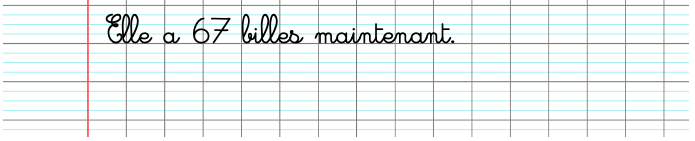 Première situation
Lalie, Albane et Alice sont trois sœurs. 
Lalie a 10€, Albane a 30€ et Alice a 40€. Elles veulent offrir à leur maman un cadeau à 90 €. 
Pourront-elles acheter ce cadeau ?
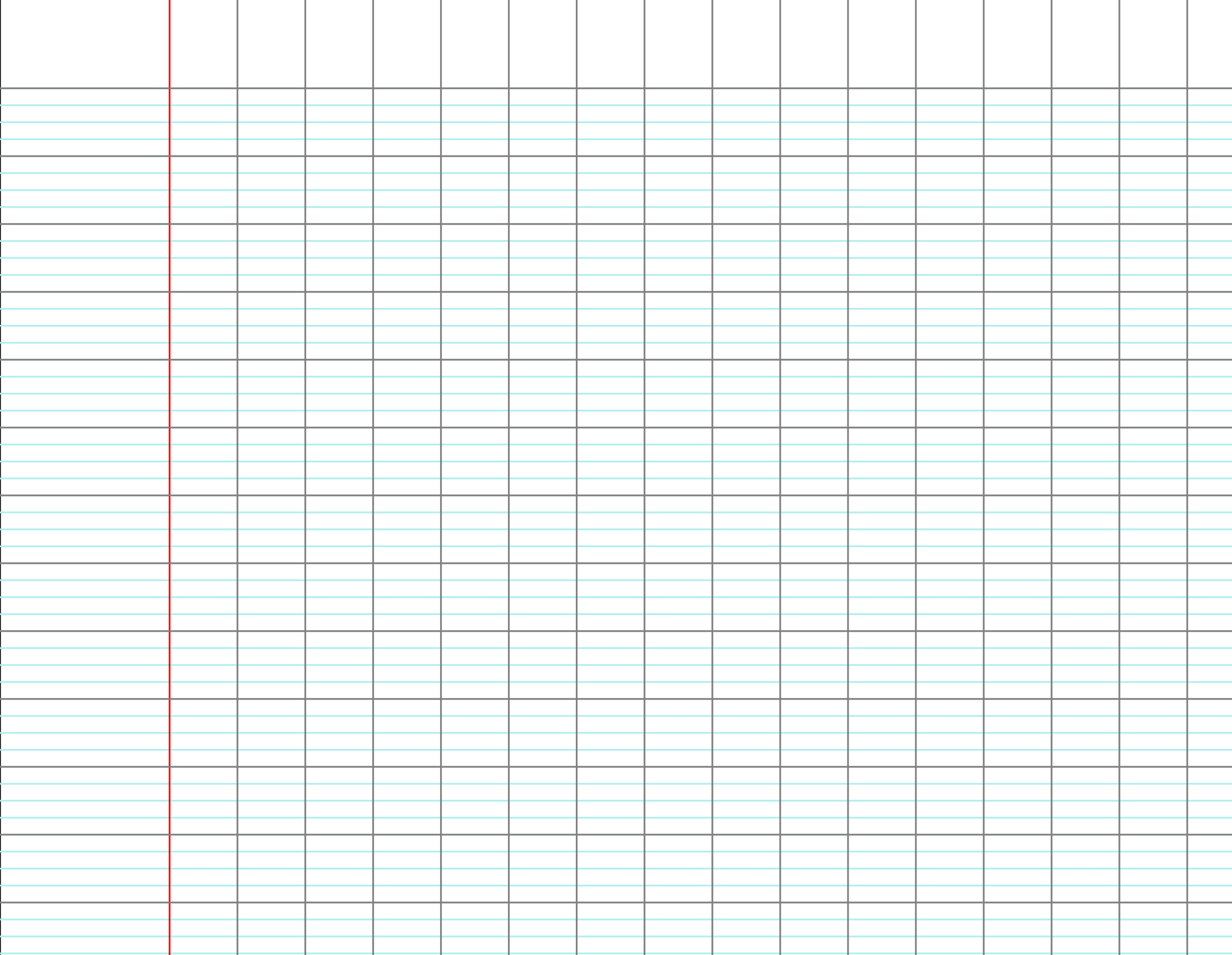 Deuxième situation
Lalie, Albane et Alice sont trois sœurs. 
Lalie a 42€, Albane a 16€ et Alice a 31€. Elles veulent offrir à leur maman un cadeau à 75 €. 
Pourront-elles acheter ce cadeau ?
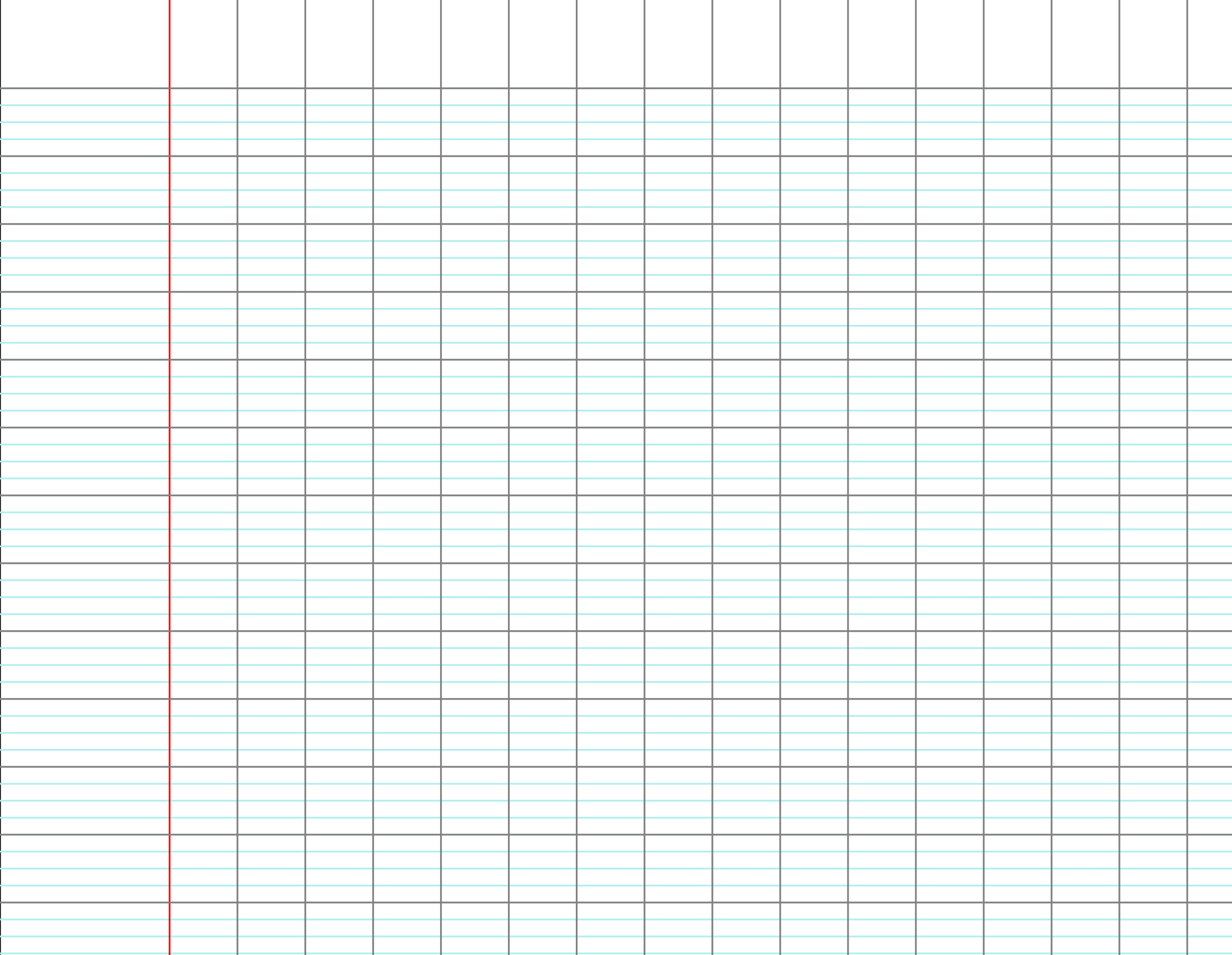 Troisième situation
Lalie, Albane et Alice sont trois sœurs. 
Lalie a 26€, Albane a 37€ et Alice a 19€. Elles veulent offrir à leur maman un cadeau à 68 €. 
Pourront-elles acheter ce cadeau ?
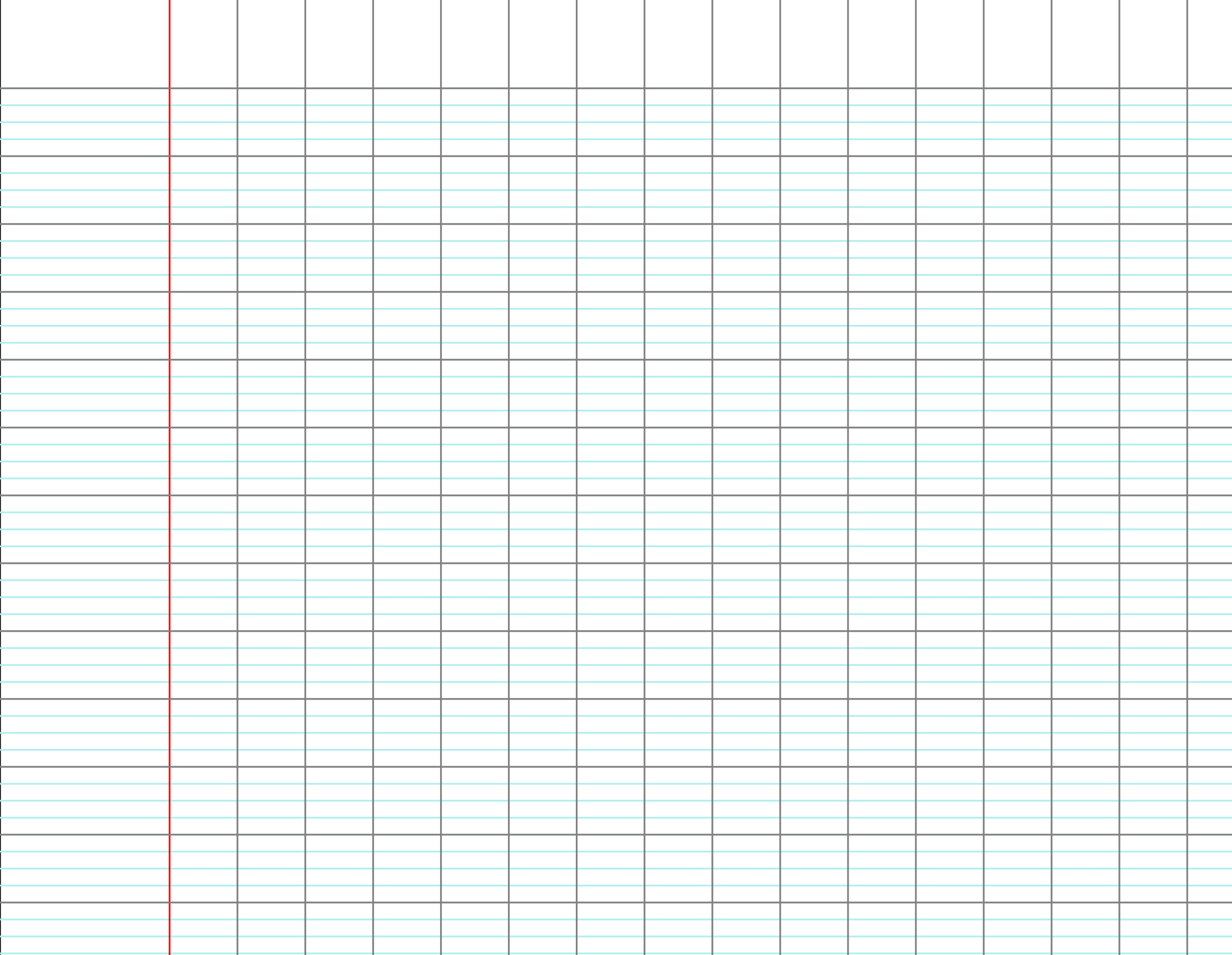